ОСНОВНЫЕ ПОНЯТИЯ ХИМИИ
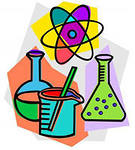 Химическая статика (состав, структура, свойства веществ)
Химия – это наука о веществах, процессах их превращений и способах управления этими превращениями
Теоретическая основа прикладной химии (химическая технология, химическая экология и т.д.)
Химическая кинетика (превращения веществ)
материя
Поля (излучение)
Вещества
Вещество – это вид однородной материи, которая имеет массу покоя и характеризуется (при определенных условиях) одинаковыми физическими и химическими свойствами
АТОМ
Атом – мельчайшая химически неделимая частица, входящая в состав простых и сложных веществ
Атом – это электронейтральная частица, состоящая из положительно заряженного ядра и отрицательно заряженной электронной оболочки
АТОМ
Атомная масса – одна из важнейших характеристик атома
Единица измерения атомной массы – 
    1 атомная единица массы – 1 а.е.м.
1 а.е.м. – это 1/12 часть массы изотопа С-12
МОЛЕКУЛА
Молекула – это наименьшая частица вещества, обладающая его химическими свойствами
Абсолютная масса молекулы измеряется в а.е.м.
ХИМИЧЕСКИЙ ЭЛЕМЕНТ
Химический элемент – это вид атомов с одинаковым положительным зарядом ядра
ХИМИЧЕСКИЙ ЭЛЕМЕНТ
Важнейшая характеристика химического элемента – заряд ядра атома (соответствует порядковому номеру)
Разновидности атомов одного и того же химического элемента, которые отличаются количеством нейтронов в ядре (массовым числом), называются изотопами
ХИМИЧЕСКИЙ ЭЛЕМЕНТ
Важная характеристика химического элемента – относительная атомная масса Ar
Ar показывает во сколько раз масса атома данного элемента больше 1/12 части массы изотопа С-12
ПРОСТЫЕ И СЛОЖНЫЕ ВЕЩЕСТВА
Простые вещества состоят из атомов одного химического элемента
Сложные вещества состоят из атомов разных химических элементов
АЛЛОТРОПИЯ
Явление существования одного и того же химического элемента  в виде нескольких простых веществ, отличающихся по строению и свойствам
Простые вещества, состоящие из атомов одного и того же химического элемента, называются аллотропными видоизменениями (модификациями)
КОЛИЧЕСТВО ВЕЩЕСТВА
Характеризуется числом структурных единиц вещества (атомов, молекул , ионов и т.д.). Обозначение - n
Единица измерения – 1 моль
Моль – это количество вещества, которое содержит столько же частиц, сколько атомов содержится в 12 г изотопа углерода С-12
КОЛИЧЕСТВО ВЕЩЕСТВА
1 моль любого вещества содержит 6,02 · 1023  частиц (NA - постоянная Авогадро)
Масса 1 моль вещества – молярная масса М(г/моль)
КОЛИЧЕСТВО ВЕЩЕСТВА
n =N/NA 
  где N – число частиц (атомов, молекул или других частиц)

        n= m/M
ФИЗИЧЕСКИЕ И ХИМИЧЕСКИЕ СВОЙСТВА ВЕЩЕСТВА
Физические свойства – признаки веществ, которые можно обнаружить с помощью органов чувств или приборов (цвет, запах, летучесть, плотность, температура плавления и кипения, вязкость и т.п.)
Химические свойства – это способность вещества участвовать в химических превращениях
ФИЗИЧЕСКИЕ И ХИМИЧЕСКИЕ ЯВЛЕНИЯ
Физические явления не сопровождаются образованием новых веществ, а лишь связаны с изменением формы или агрегатного состояния вещества (испарение, плавление, изменение формы предмета при ударе и т.п.)
Химические явления (реакции) сопровождаются образованием новых веществ